Предложения по восстановлению и развитию отраслевых компетенций по направлению «Ядерное приборостроение»
Белкин Д.Ю.
Директор по развитию новых бизнесов АО «РАСУ»
22.10.2019
Что такое ядерное приборостроение
Ядерное приборостроение – отрасль приборостроения, занимающаяся исследованием и разработкой методов, а также исследованием, разработкой, изготовлением средств:
для обеспечения измерений и контроля характеристик ионизирующих излучений, их полей, параметров взаимодействия ионизирующих излучений со средой, характеристик источников ионизирующих излучений и других параметров и характеристик технологических процессов и оборудования объектов, являющихся источниками ионизирующих излучений;
для управления этими объектами.
2
Этапы развития и реформирования системы ядерного приборостроения в России
3
Перспективные сегменты бизнеса «Ядерное приборостроение»
Объем рынка, млрд руб.
Доля и объем сегмента рынка в целевом бизнесе
3,6(0%)
575,4(4%)
1 085,0(7%)
183,9(1%)
3 282,9(21%)
1 310,2(8%)
159,2(1%)
1 576,2(10%)
135,9
1 086,7(7%)
CAGR
113,1
+31%
78,9
6 723,8(42%)
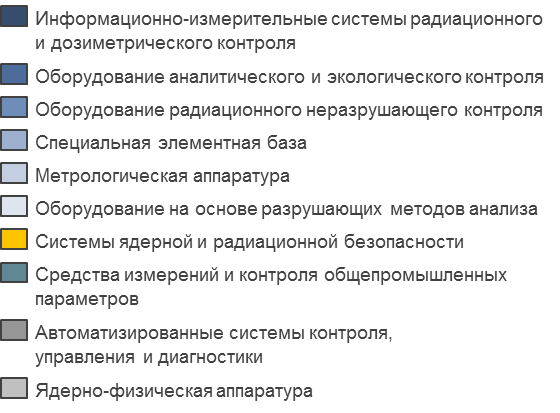 Кроме систем, входящих в АСУ ТП
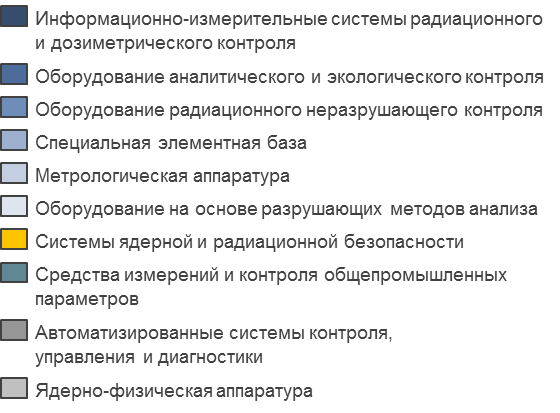 4
Текущее состояние по направлению «Ядерное приборостроение»
Работы по запуску нового направления бизнеса «Ядерное приборостроение» предусмотрены Распоряжением Госкорпорации «Росатом» №1-1/300-Р от 18.04.2019 «Об утверждении отраслевого плана-графика выполнения Госкорпорацией «Росатом» и ее организациями плана мероприятий по реализацией Основ государственной политики в области обеспечения ядерной и радиационной безопасности РФ на период до 2025 года и дальнейшую перспективу» (п.19).
Доля отраслевых заказчиков 
на рынке РФ
Доля отраслевых предприятий-исполнителей в структуре заказа
Контроль отраслевого рынка (статус)
100%
70
60
50
30
Отраслевые предприятия
Внеотраслевые предприятия
0
Вывод – Госкорпорация «Росатом» системно не занимается работой в сегментах направления «Ядерное приборостроение», рынок не структурирован, контролируется локальными и иностранными компаниями, присутствие на нем отраслевых предприятий минимально, метрологическая база отсутствует
5
Участники рынка изделий ядерного приборостроения и основные потребители продукции
6
Составные части базового комплекта изделий ядерного приборостроения для вывода на рынок новых продуктов
Системы ядерной и радиационной безопасности (кроме средств физической защиты, систем безопасности ОИАЭ и техсредств охраны)
Метрологическая аппаратура, в т.ч. Образцовые меры активности, эталонные ИИИ, поверочное оборудование и приборы для градуировки и калибровки средств измерений
Информационно-измерительные системы радиационного и дозиметрического контроля
медицинские дозиметры и спектрометры
системы контроля герметичности оболочек ТВЭЛ
паспортизаторы РАО
паспортизаторы ТРО
Фильтры аналитические
радиолюминесцентные светоэлементы,
радиоизотопная продукция для метрологии,
поверочные установки,
образцовые источники
приборы контроля и учета ЯМ
индикаторы загрязненности
досмотровые системы
системы контроля и управления доступом, (СКУД)
системы видеонаблюдения в радиационно-стойком исполнении
Оборудование радиационного неразрушающего контроля
Оборудование на основе разрушающих методов анализа
Оборудование аналитического и экологического контроля
масс-спектрометры
оборудование активационного анализа
гамма-дефктоскопы,
аппаратура для радиографии,
радиографический контроль,
установки для радиографии,
радиографические приборы,
оборудование для рентген-флуоресцентного анализа
рентгено-радиометрического анализа
оборудование для нейтрон-спектрометрического анализа
атомно-эмиссионные спектрометры
атомно-абсорбционные спектрометры
спектрометры УФ и видимой областей
ИК-Фурье спектрометры
масс-спектрометры индуктивно связанной плазмой
оборудование молекулярной спектроскопии
течеискатели, пробоотборники, зонды контроля влажности
влагомеры
уровнемеры, толщиномеры, контроль плотности
плотномеры, ЖС-спектрометры
метеокомплексы, метеостанции
Средства измерений и контроля общепромышленных параметров
Ядерно-физическая аппаратура, в т.ч. детекторы
Системы термического анализа технологических процессов
оборудование контроля за жизнеобеспечением на подвижных объектах (8), радиовысотометры
Дозиметры импульсного излучения 
измерительные каналы для космических исследований
химические сенсоры
газоанализаторы
КИПиА
датчики физических параметров
7
Потенциальные организации-участники бизнеса «Ядерное приборостроение», наличие компетенций* для работы в целевых сегментах рынка
8
Характеристика потенциальных участников и партнеров бизнеса «Ядерное приборостроение»
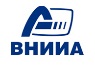 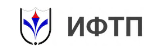 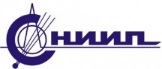 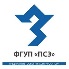 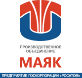 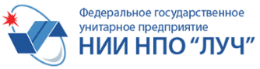 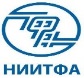 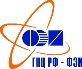 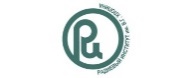 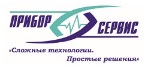 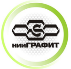 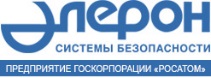 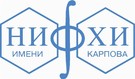 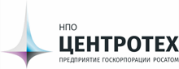 9
Суть предложения
Формирование на базе АО «РАСУ» интегратора по направлению «Ядерное приборостроение» может обеспечить значительный стратегический эффект для Госкорпорации «Росатом»:
Увеличение портфеля заказов и выручки за счёт обеспечения комплектных поставок ключевой номенклатуры изделий ядерного приборостроения. 
Консолидация отраслевого заказа изделий ядерного приборостроения.
Создание конкурентоспособного импортозамещающего предложения с высокой добавленной стоимостью.
Вывод на рынок (вне контура) отраслевых предприятий с новыми продуктами.
Обеспечение технологической независимости отраслевых проектов на всех этапах жизненного цикла продукта.
Восстановление разработки и производства высокоточного аналитического оборудования на отечественных предприятиях.
Развитие компетенций, расширение продуктовых линеек, диверсификация направлений деятельности.
Создание научно-технического задела по перспективному приборостроению, технический маркетинг (патенты, лицензии).
Укрепление позиции отрасли на международных рынках.
Формирование M&A и совместная локализация с лидерами рынка.
Восстановление полного контроля при приборном оснащении ядерно- и радиационно-опасных объектов.
Осуществление сервисных функций в части технического обслуживания и метрологического обеспечения изделий ядерного приборостроения как отечественного, так и импортного производства.
Создание отраслевого метрологического центра измерений ионизирующих излучений.
10
Проект решения
Инициативу по запуску нового бизнеса «Ядерное приборостроение» признать актуальной.
Поручить директору по развитию новых бизнесов Белкину Д.Ю. совместно с представителями профильных структурных подразделений АО «РАСУ» и потенциальных организаций-участников бизнеса (по согласованию) сформировать рабочую группу по подготовке проекта презентации (с основными положениями продуктовой стратегии и планом интеграции нового бизнеса) для представления инициативы по запуску нового бизнеса «Ядерное приборостроение» руководству Госкорпорации «Росатом».
Ответственный: Белкин Д.Ю.
Срок: 18.11.2019
Обеспечить рассмотрение предложений по запуску нового бизнеса «Ядерное приборостроение» на совещании у первого заместителя генерального директора – директора Блока по развитию и международному бизнесу Госкорпорации «Росатом» Комарова К.Б.
Ответственный: Белкин Д.Ю.
Срок: 20.12.2019
11